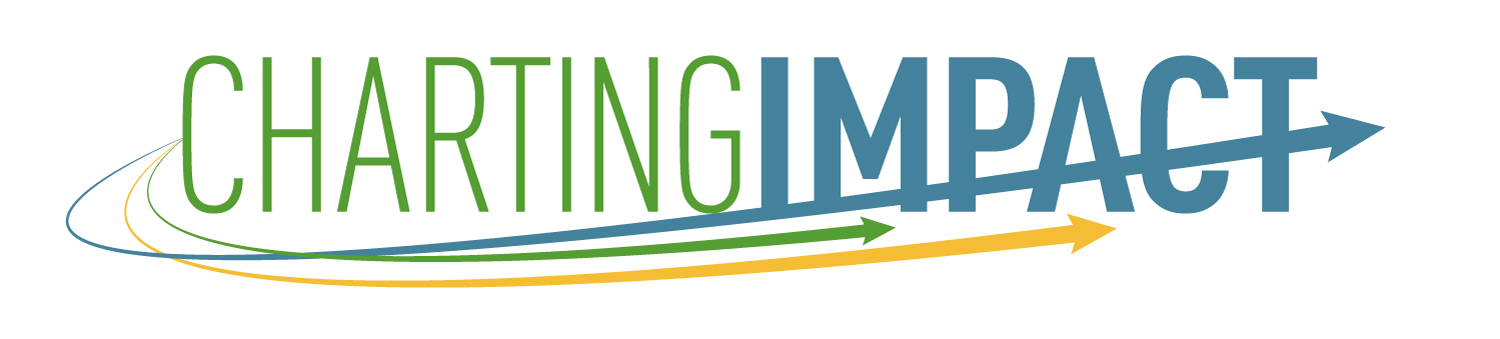 Dan Moore, Vice President, DonorEdge, GuideStar
Mikaela Seligman, Vice President, Nonprofit and Philanthropic Leadership and Practice, Independent Sector
GEO Learning Conference June 7, 2011
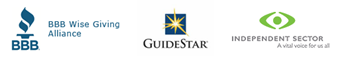 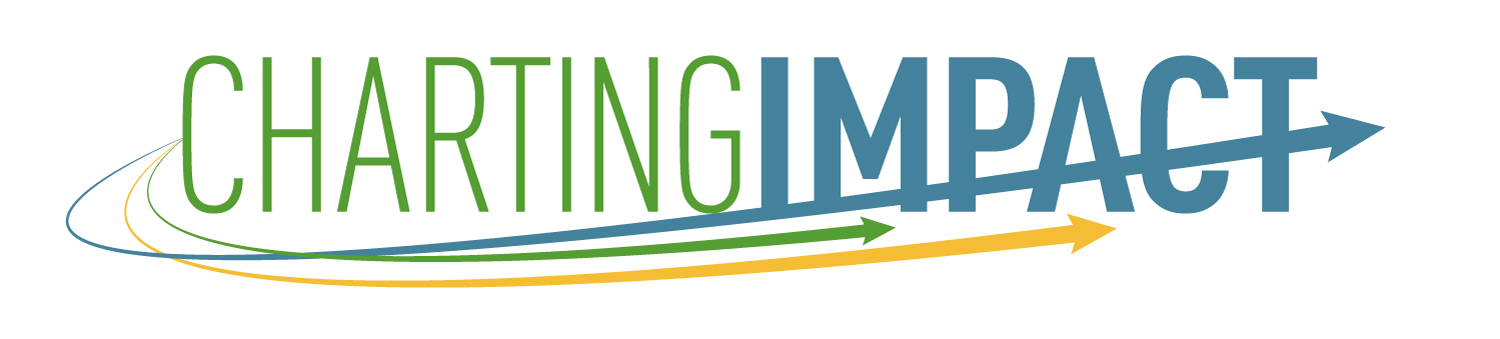 A framework for advancing strategic thinking about how organizations achieve their intended impact.
A standardized method for sharing concise information about plans and progress with key stakeholders and the public.
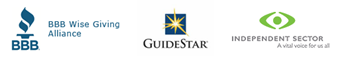 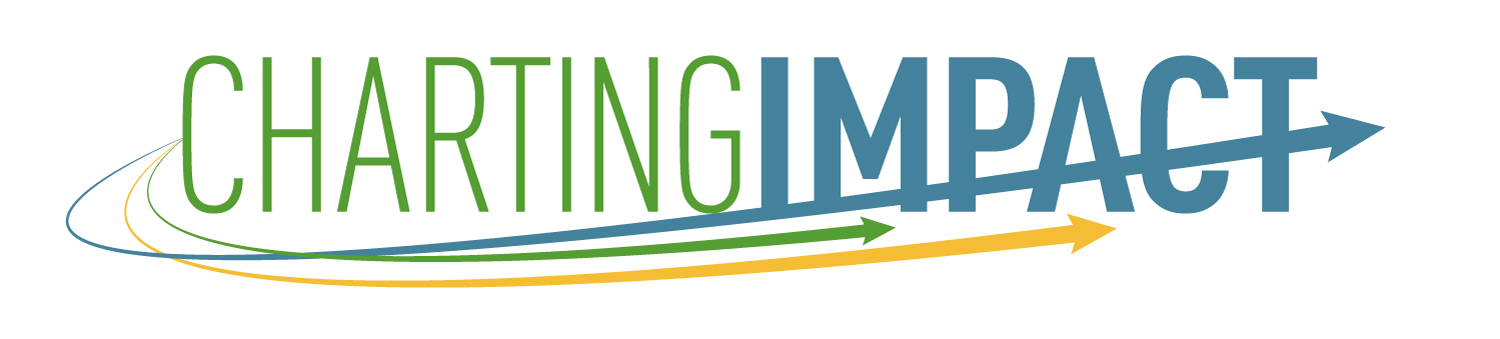 What is your organization aiming to accomplish?
What are your strategies for making this happen?
What are your organization’s capabilities for doing this?
How will your organization know if you are making progress?
What have and haven’t you accomplished so far?
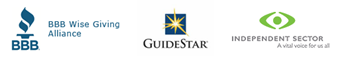 Charting Impact’s Goals
Organizations embrace a common vehicle to share their plans and progress toward impact. 
Organizations are more intentional about planning for impact and assessing their progress.
Lay the groundwork for changes in the dynamics of the information and funding marketplace that 
 Reinforce organizational effectiveness practices
 Increase shared understanding of social impact
 Promote coordinated efforts toward similar goals
 Help donors direct their contributions to high-impact organizations.
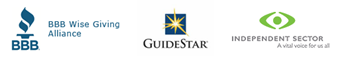 Why Answer These Five Questions?
Charting Impact encourages people to invest their money, time, and attention in effective organizations.
Charting Impact helps organizations highlight the difference they make. 
Charting Impact helps organizations sharpen their approaches to making a greater difference. 
Charting Impact positions organizations work with and learn from others.
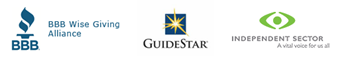 Table Discussions
Each group will discuss Charting Impact’s questions from one of these perspectives: 
 Institutional Funder
 Individual Donors
 Policy Maker
 Grantee
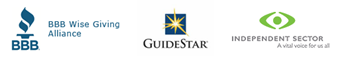